Ingénieur Application PLM
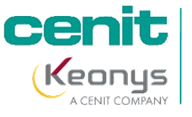 OCCITANIE ET ILE-DE-FRANCE
Profil et prérequis 
Vous êtes inscrit(e) à Pole Emploi
De formation bac+ 5 d’une école d'ingénieur ou équivalent universitaire.
Vous avez une bonne compréhension de l'environnement du projet, une facilité de communication, de rédaction et d’expression. Votre esprit d'analyse et votre rigueur sont des atouts indispensables.
Votre capacité d’adaptation à de nouveaux environnements, mais aussi votre sens du travail en équipe, seront des atouts importants dans votre réussite
Des notions d’algorithmie seraient un plus
Futures missions
Supporter techniquement les commerciaux :
 - Assurer l’interface technique avec les clients.
 - Identifier et analyser les besoins techniques des clients et démontrer la valeur des solutions.
 - Détecter des opportunités de service au travers des différentes actions techniques.
Conseiller et accompagner les clients :
- Conseiller nos clients sur l’utilisation des solutions et produits.
- Assurer un accompagnement régulier du client.
Assurer un rôle de support technique et/ou fonctionnel :
 - Former les clients sur les solutions proposées.
 - Etablir des scénarios d’utilisation des produits.
 - Rédiger des livrables.
 - Assurer le support au client. 
Compétences visées
Décrire le contexte industriel, les mutations en cours et les enjeux adressés.
Enumérer les concepts, fondements méthodologiques et disciplines contribuant à une démarche de 
type « PLM ».
Identifier les différentes stratégies PLM possibles, en connaitre les facteurs clés de réussite, les 
positionner par rapport à d’autres démarches de type BIM, MDM etc.
Évaluer les principaux acteurs du marché du logiciel et proposer une grille de lecture de leurs 
solutions.
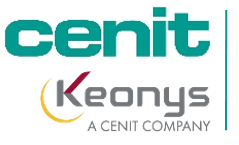 KEONYS a rejoint en 2017 le groupe allemand CENIT, expert de la transformation numérique, pour devenir le premier revendeur mondial de l’éditeur Dassault Systèmes. Le Groupe, ainsi consolidé, rassemble plus de 900 collaborateurs répartis dans 29 agences, 9 pays, 3 continents. Notre objectif est d’aider nos clients à créer et mettre sur le marché des produits et services innovants et compatibles avec les enjeux d’un écosystème responsable et durable.

Les entreprises prennent dorénavant en compte le développement durable dans leur stratégie d’innovation. L’industrie repense son modèle économique pour évaluer et agir sur une meilleure gestion de son impact environnemental et règlementaire. Grâce aux possibilités de la plateforme 3DEXPERIENCE® de Dassault Systèmes et de nos propres solutions, nous optimisons l’ensemble des processus de conception, de simulation et de fabrication d’un produit.

Nous réduisons ainsi les temps de cycle de développement et la nécessité de créer des prototypes physiques tout en optimisant les processus de fabrication de produit. Être acteur de la numérisation durable, c’est contribuer à améliorer l’utilisation des ressources physiques en plaçant l’humain au centre de cette transformation.
Le processus de recrutement
Le processus de recrutement s’effectue en amont d’une formation de 57 jours à l’issue de laquelle vous signez votre CDI et intégrez votre nouvelle entreprise. Il s’effectue en 2 phases : 
Une présélection par AJC pour vérifier votre motivation et l’adéquation de votre profil avec les prérequis définis par Keonys qui recrute
Un entretien d’embauche avec les équipes de Keonys à l’issu duquel elle sélectionne ses futurs collaborateurs (et valide leur entrée en formation)
Dispositif, durée et coût
Cette formation de 399 heures est proposée aux demandeurs d’emploi dans le cadre d’une préparation opérationnelle à l’emploi individuelle (POEI) mise en place par Pôle Emploi à la demande de Keonys pour recruter en CDI.
Le coût de la formation s’élève à 8458,80 euros TTC. Le Pôle Emploi prendra en charge le coût de la formation dans le cadre du dispositif POEI.
Localisation et mobilité
OCCITANIE et ILE-DE-FRANCE